Human Resources and Administration
Mary K. Lee, Director
Today’s agenda
Department Staff
Current and Recent Projects
About Us
Department Staff
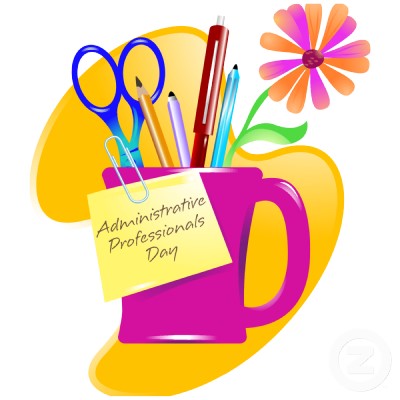 Therese Colosi
Executive Assistant
Jessica Heideman
Office Administrator
Mary K. Lee
Director
[Speaker Notes: Give some details about Therese and Jess
Note that today is Administrative Professionals Day]
Current and Recent Projects
Annual Reports and Audits
Performance Appraisals
Facility Improvements
Market Pricing Salary Survey
Document Retention Project
About Us
[Speaker Notes: Some turnover at the end of the year, added two new positions to the ENG dept, 7 new hires in last 4 months
52 FTE’s, 29 men, 23 women
Tenure
Anniversaries]
Questions?
Thank you!